Case Study
Analyzing noise emitted by rotating machines – such as engines – and their industrial problems
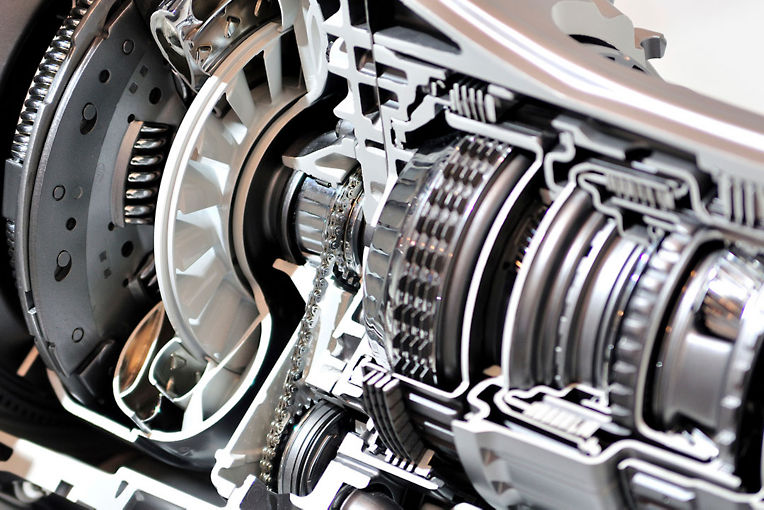 Alexandre Bouthéon, Ansys R&D
Edited by Dimitris Tzagkas,
Ansys Academic Development Team
education@ansys.com
[Speaker Notes: Learning Objectives

This lecture unit aims at introducing elementary notions of Audio Digital Signal Processing and illustrate the theory with the help of the Ansys’ “Sound Analysis & Specification” Software.

Through out this lecture unit, links will be present to relevant resources to supplement the learning, together with exercises and small quizzes to verify that the learning outcomes have been met. 

Extra content has also been added through some bonus slides which are available after the end of the lecture unit. 

Be aware that it’s an introductory course, it won’t delve into details nor mathematical aspects]
Learning objectives for this Case Study
Resources
Text: “Understanding Digital Signal Processing” – R. Lyons
Software: Ansys Sound v23R2 (please note that all project files are available in the downloaded resource folder)
Built-in Assessment
Simulation exercises
		
Quizzes
Further reading/information
Ansys Academic
Ansys Innovation Courses
Ansys Education Resources
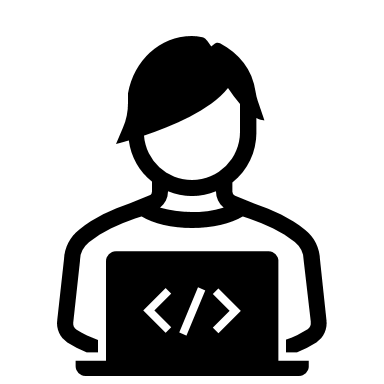 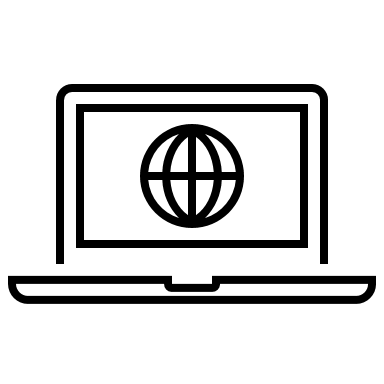 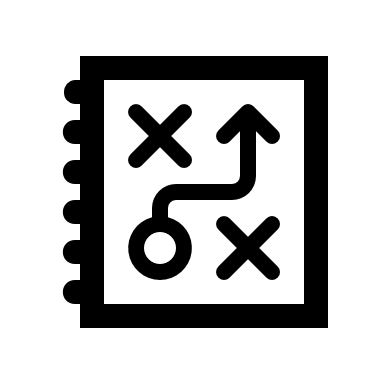 2
[Speaker Notes: Learning Objectives

This lecture unit is aimed at teaching the fundamental concepts associated with audio digital signal processing and consolidates their understanding by employing Ansys’ Sound Analysis & Specification software.

Through out this lecture unit, links will be present to relevant resources to supplement the learning, together with exercises and small quizzes to verify that the learning outcomes have been met. 

Extra content has also been added through some bonus slides which are available after the end of the lecture unit. 

If you have any questions on accessing Ansys “Sound Analysis & Specification” please contact the education team at education@ansys.com]
Outline of case study
Introduction and context
Rotating machines  
Real industry problems
A bit of theory
Rotations per minutes 
Orders
Case Study – Analysing an engine noise
Context
Part 1 – Getting Started 
dBA Level
Part 2 – Time-Frequency Analysis
Part 3 – Order Isolation
Part 4 – dBA Level Attenuation
Conclusion
Part 5 – To go further 
 Solution
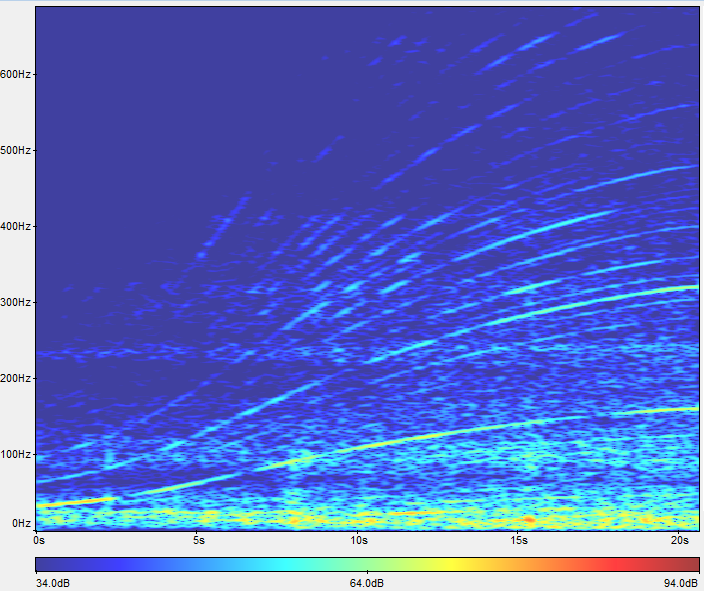 3
[Speaker Notes: This lecture Unit is separated in two main parts :
Definition of Audio Digital Signal Processing and the sampling theory
Main tools used in Audio DSP and a simple explanation on how they work (Fourier Transform, Spectrograms and Filters)

Several exercises are proposed along this lecture unit and also some appendixes.]
Section 1: Introduction and Context
4
What are rotating machines ?
Very broad definition : A machine with a rotating component that transfers energy to a fluid or vice versa
Characterized by their “Revolution per minutes” RPM
Used both in our everyday life and in specific industrial contexts
Examples:
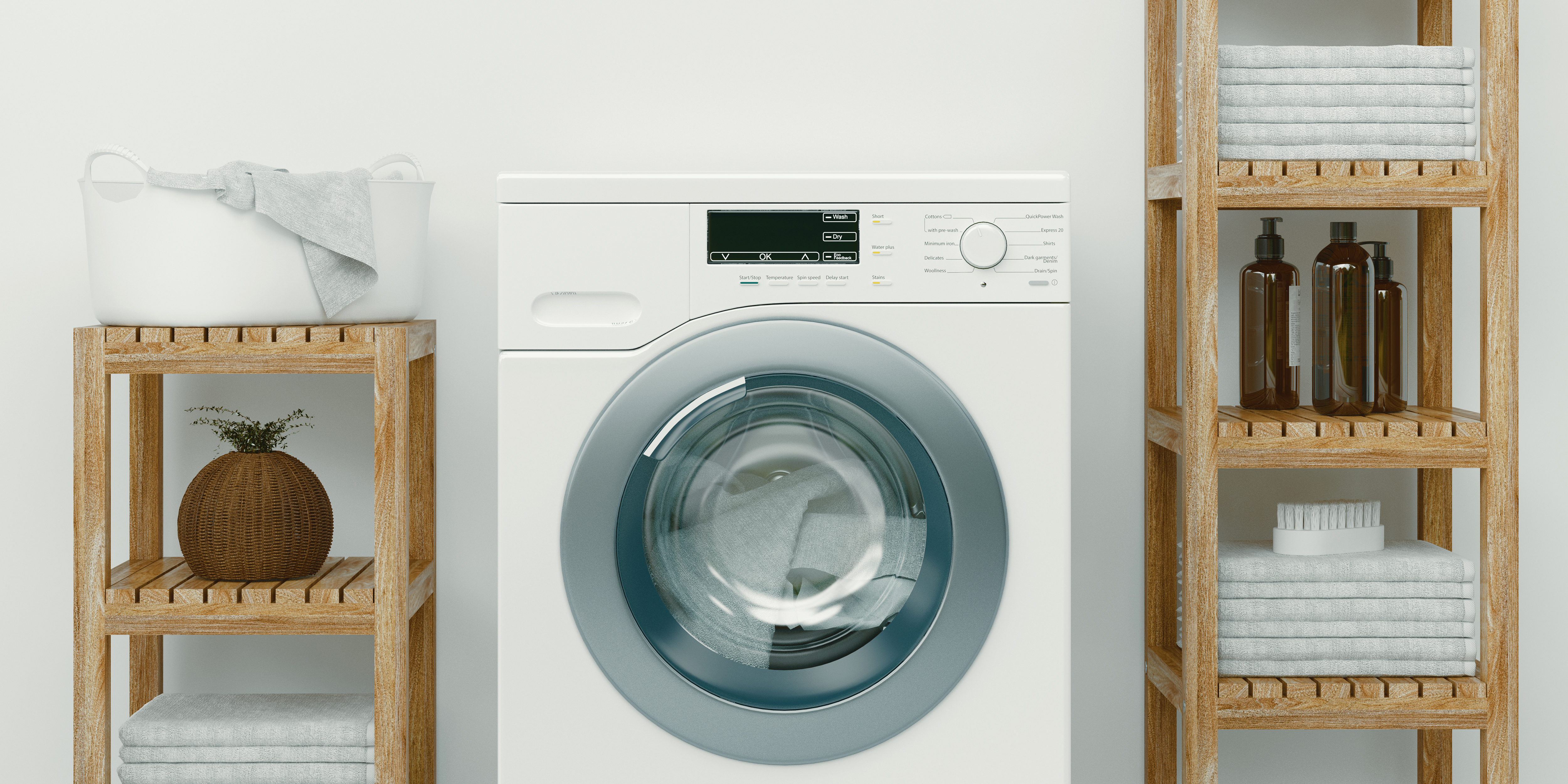 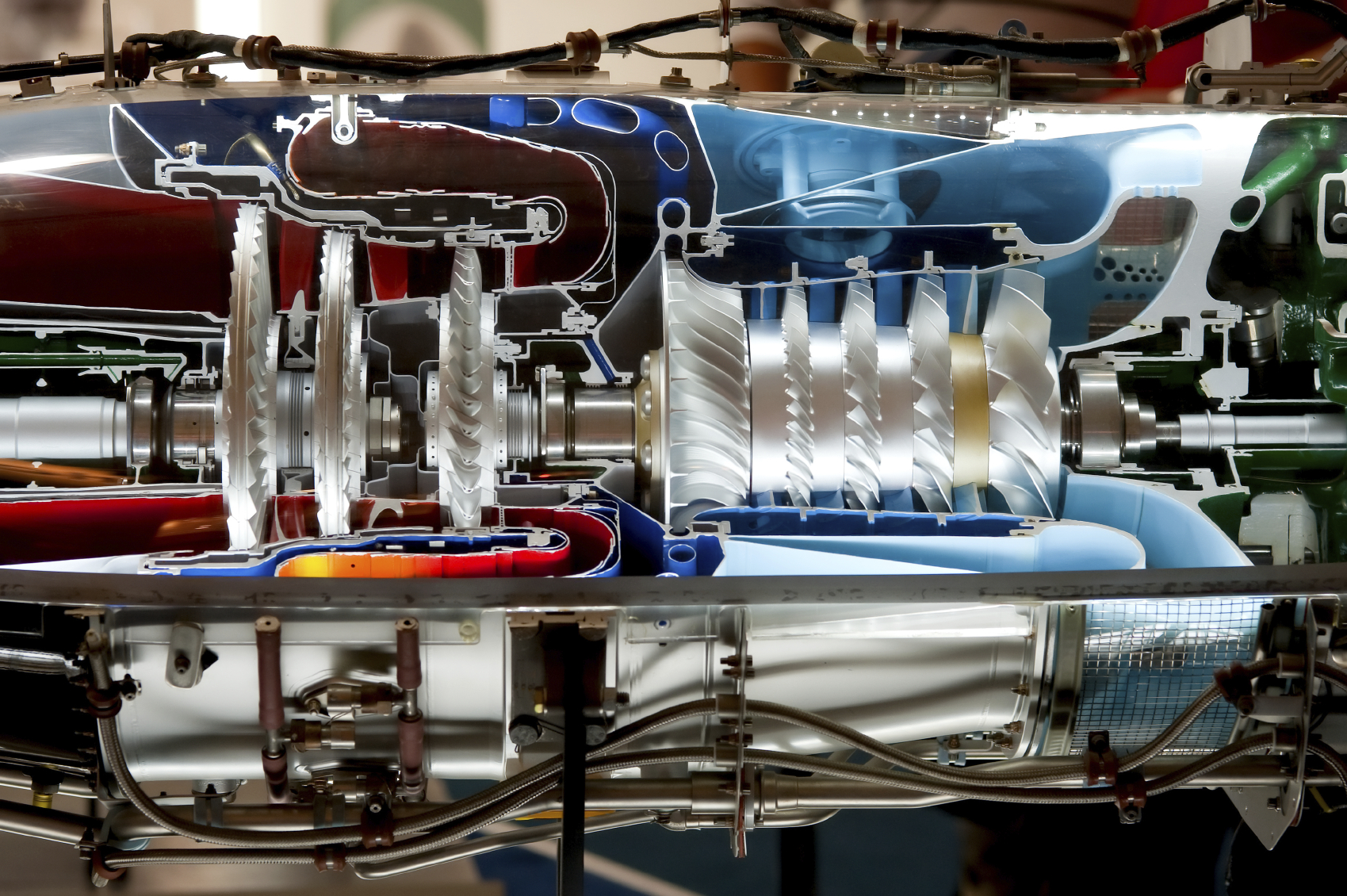 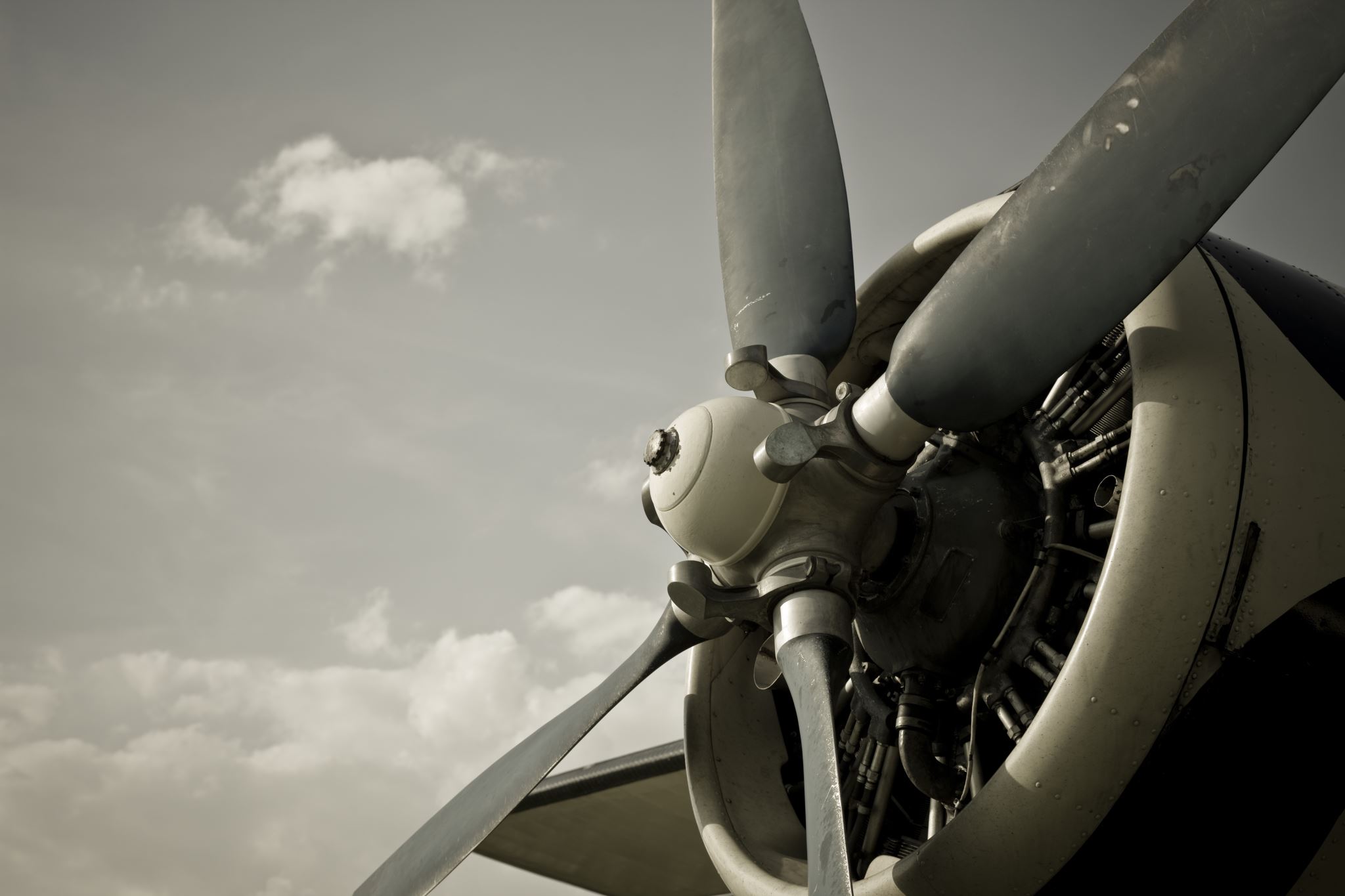 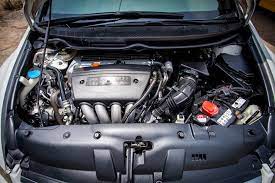 5
Industrial Context
Such engines generate noise
Noise can be problematic for industrial manufacturers for several reasons:
User comfort
Loud washing machine
Car’s engine too noisy
Etc.
Noise regulation imposed by countries/regulating authorities
For example :Aircraft noise is regulated by EASA in Europe (EASA Certification Noise Levels | EASA (europa.eu))
Can induce machine fatigue and damage
Noise  Vibrations, and vibrations can mechanically stress some components of the machinery, which will lead to damages and possible repairs
 Noise is an important topic for industrial manufacturers in several areas (automotive, transports, household electronics etc.) and need to be dealt with seriously
6
Section 2: A bit of theory
7
Revolutions per minutes - RPM
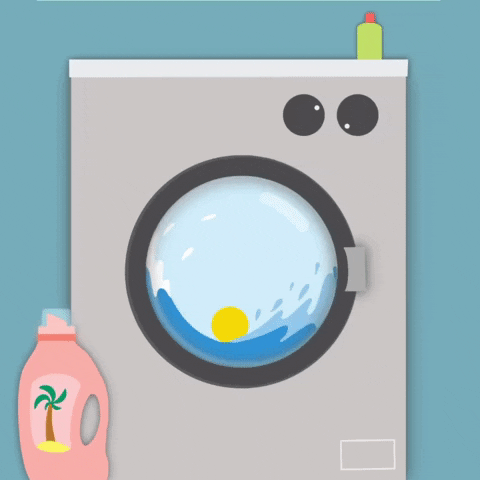 8
Orders
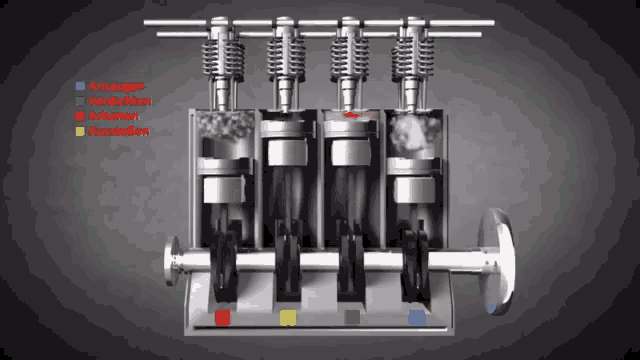 9
Section 3: Case Study – Analyzing the noise produced by an engine in Sound SAS
10
Context
You are a car manufacturer
Your engineers are designing a new engine
While developing this engine, you want to make sure that : 
It’s not too noisy
It respects regulations
Vibrations generated by the engine won’t damage other parts in the car

Your team provided you a recording of the sound produced by the engine when increasing its RPM, it’ll be your starting point to analyze the engine’s noise.

In order to tackle this problem, you’ll be using Ansys Sound Software. Even though the exercises are guided, don’t forget to read and use the product documentation via Help
11
Simple Digital Signal Processing Overview
Hereafter is a simple workflow overview on how to use the tools available in Ansys Sound to convey some simple Audio Digital Signal Processing Operations
Converting the signal from frequency domain back to the time domain
Listening to our signal in the time domain and viewing its waveform
Converting the signal from time domain to frequency domain, using DFT or STFT
Removing / Extracting / Amplifying specific frequencies in the signal
Studying Spectrums and/or Spectrograms to analyse the frequency components of a signal
12
1. Getting Started
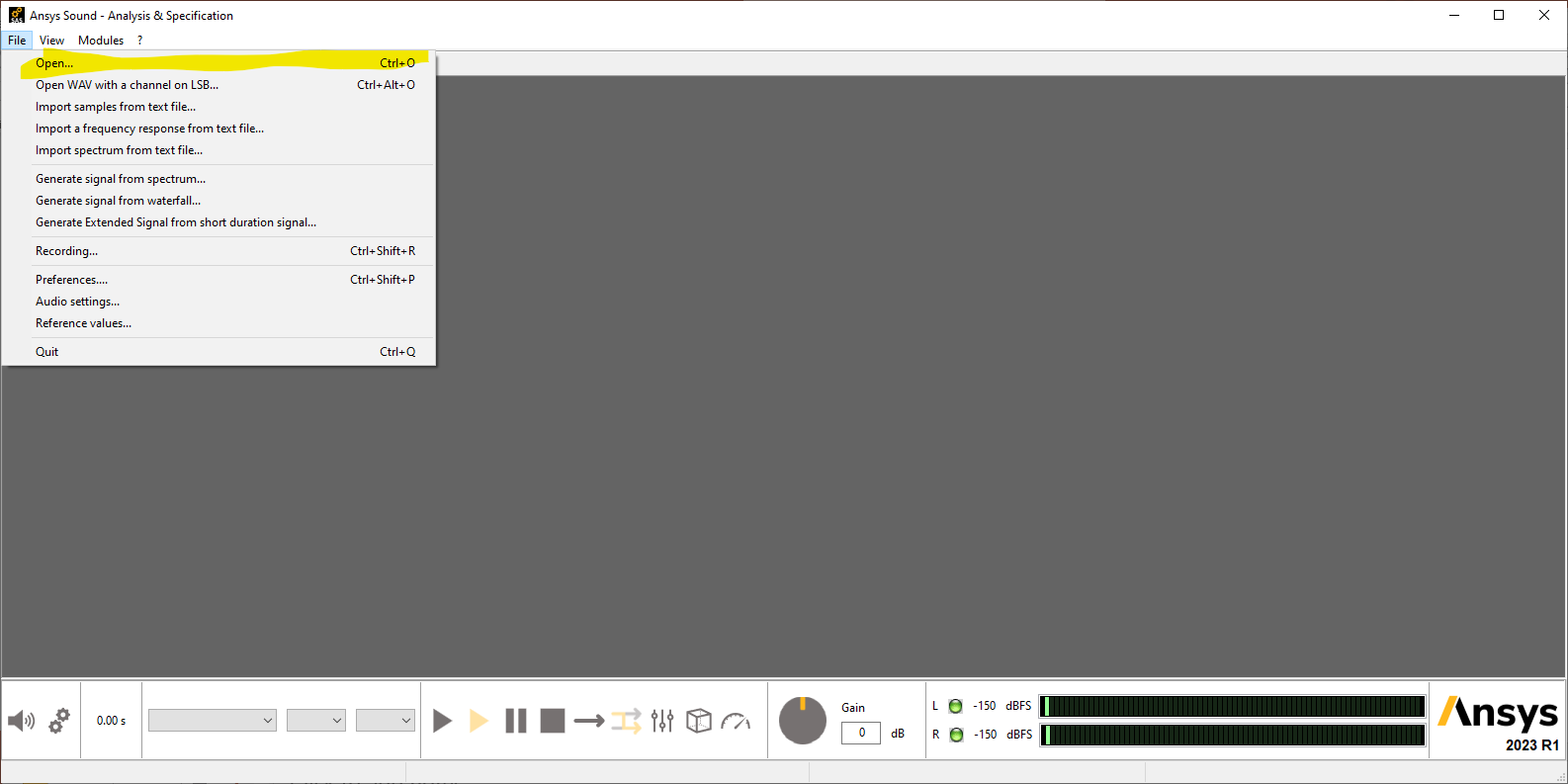 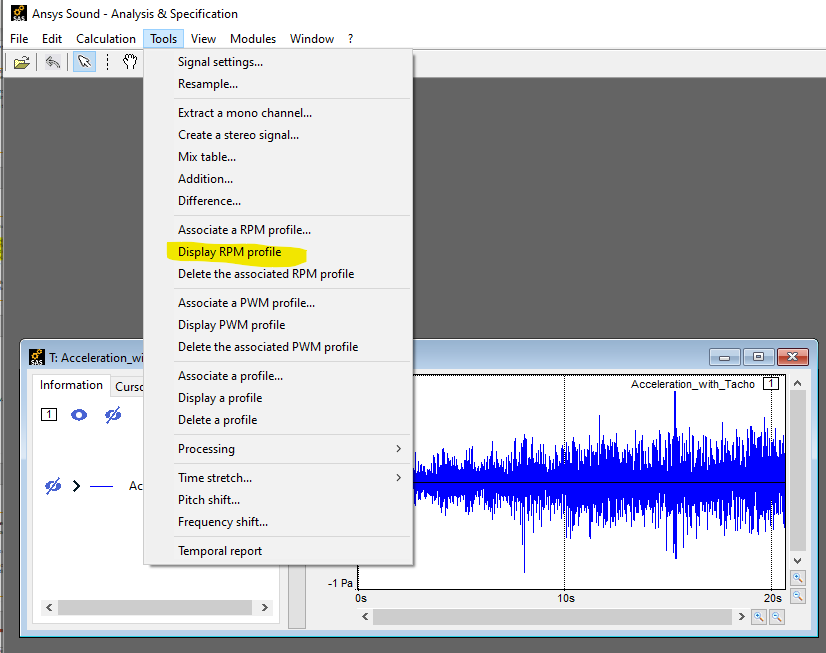 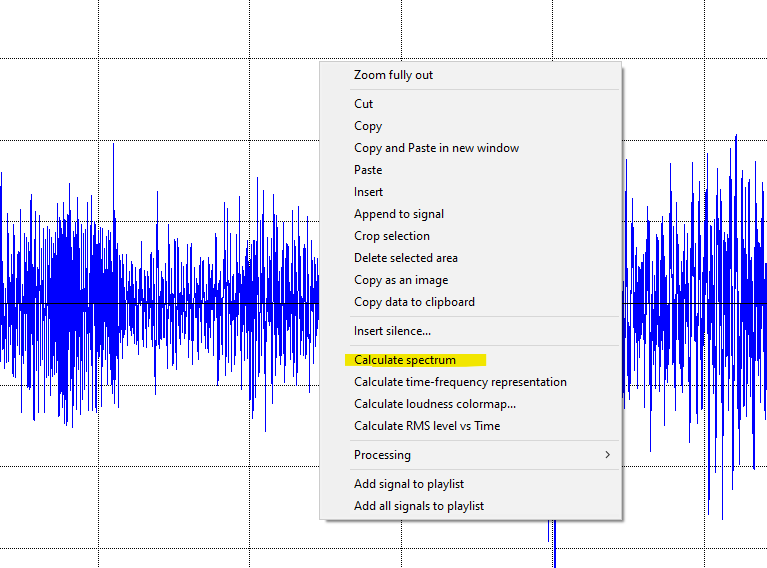 13
dBA Level
After this first analysis, you decide to compute the dBA level of your signal.
This can be done by using Modules > Psychoacoustic > Indicators > Standard Levels and then computing the results. (Cf. Screenshot on the right-side)
You notice that the dBA level is at 59.3 dB(A). Unfortunately, regulations impose you to have this level below 58 dB(A).
 You need to investigate how you can reduce this level.
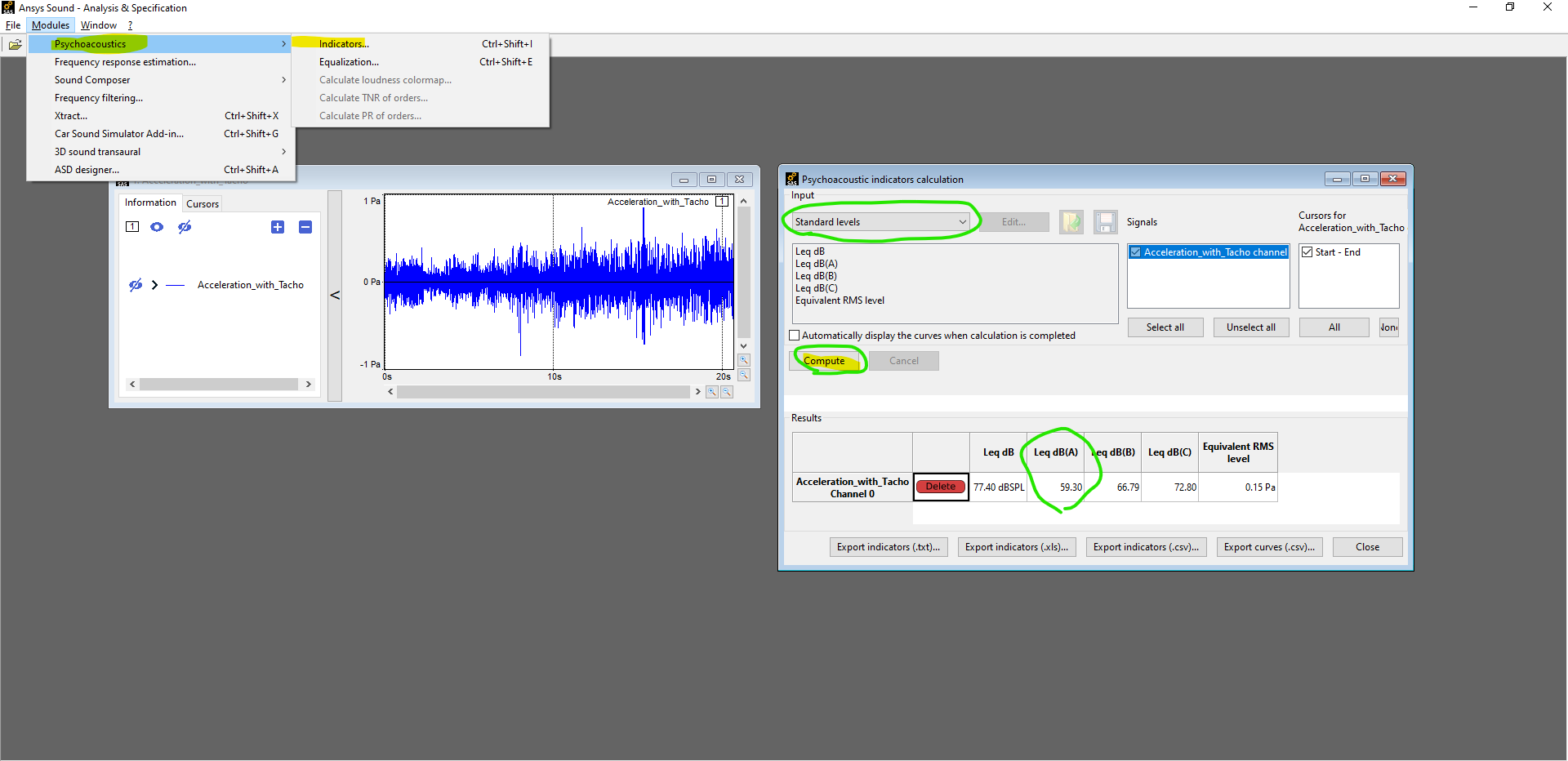 14
2. Time-Frequency Analysis
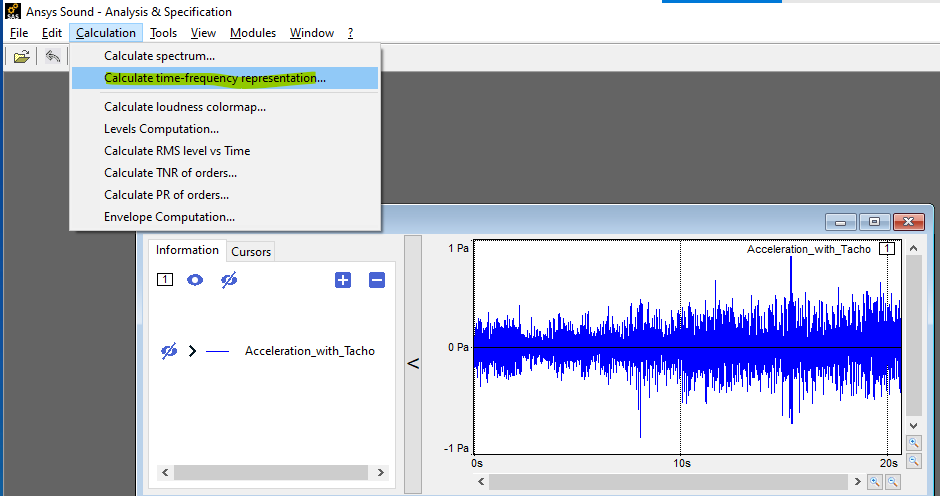 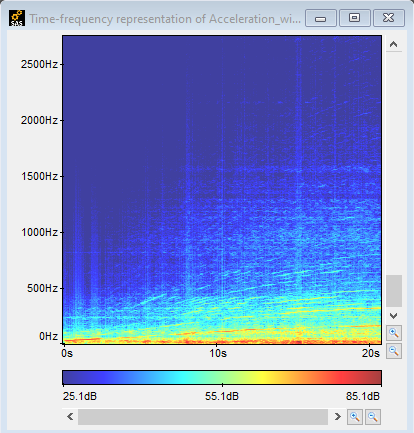 15
3. Order Isolation
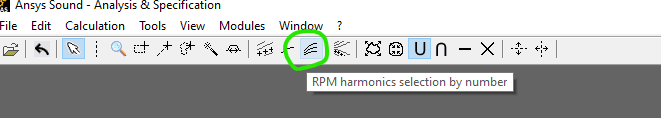 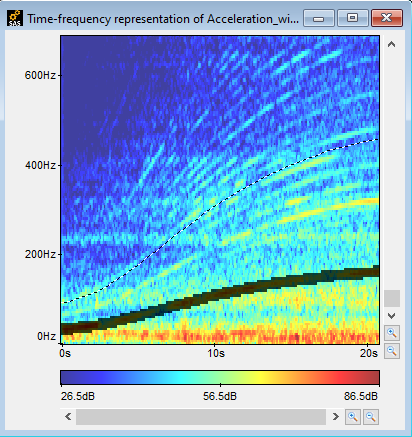 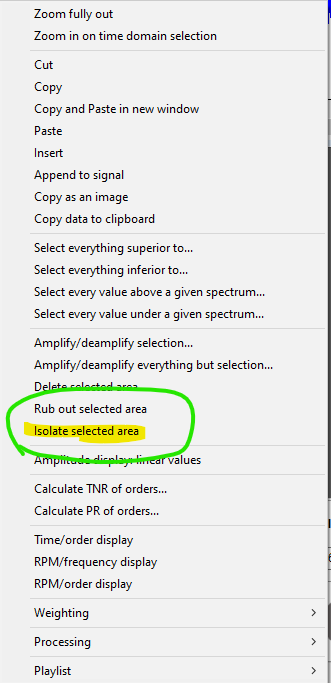 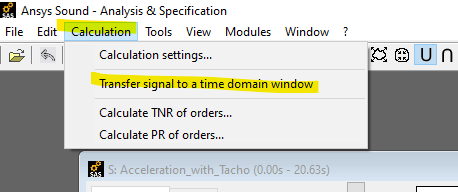 16
4. dBA Level Attenuation
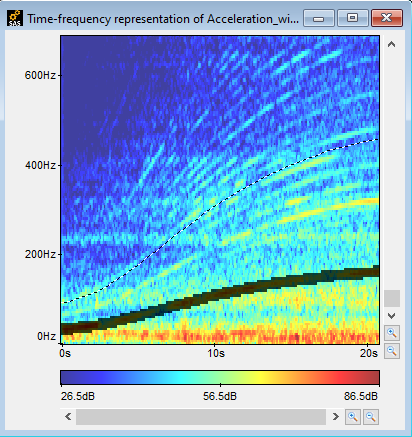 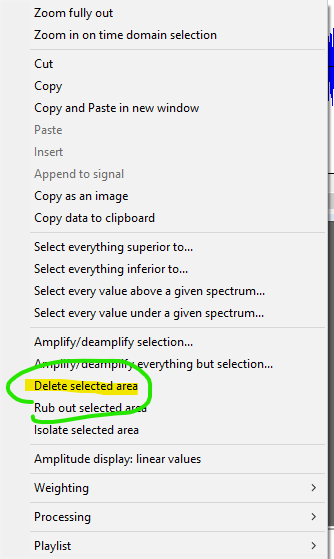 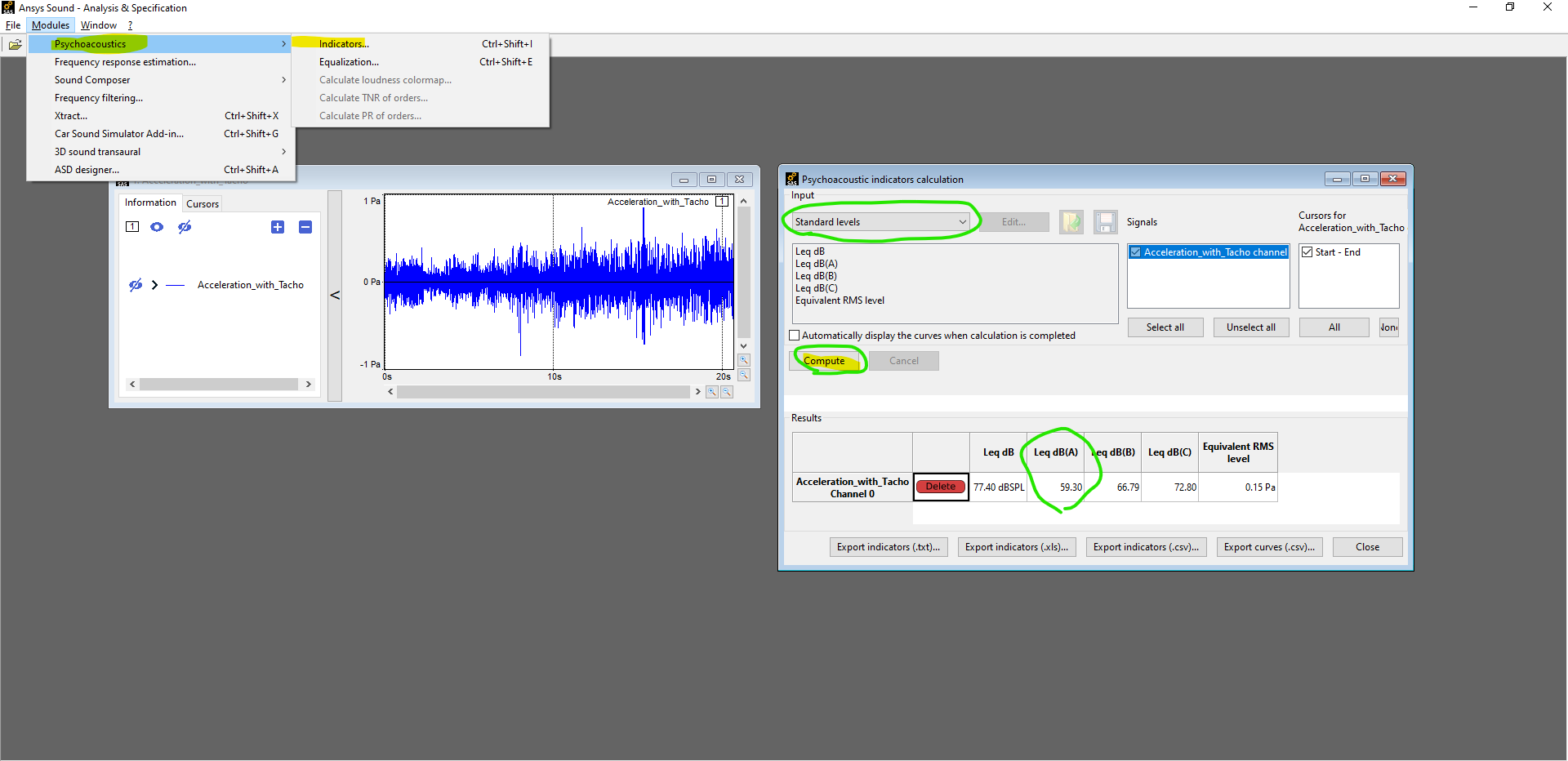 17
Conclusion
Starting from a recorded signal of the engine evolution with its associated RPM signal, you managed to :
Identify the different orders existing in the signal
Compute the overall dBA level
Perform a time and frequency analysis 
Proposed a way to reduce the overall target level in order to meet regulations
Such a process is only one step in the whole production chain. Identifying which orders can be removed in order to decrease the dBA level is a valuable input for the designing team of the engine, who can find mechanical ways to suppress these harmonic orders.
18
5. To go further
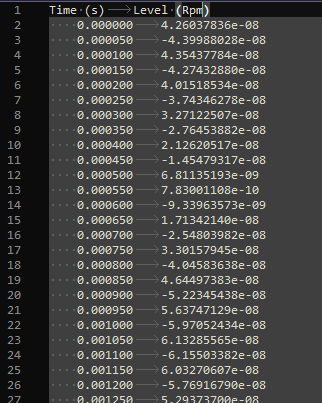 Example text file for the RPM input, the first list is optional
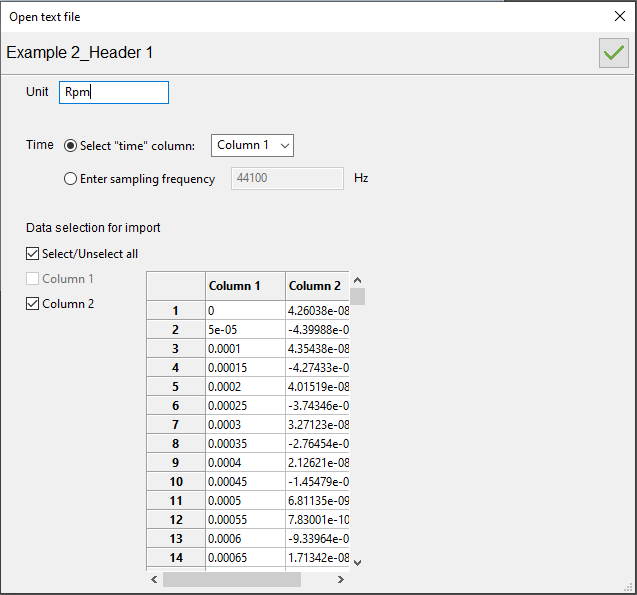 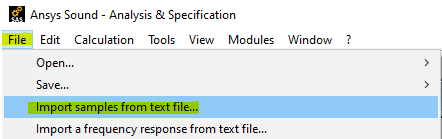 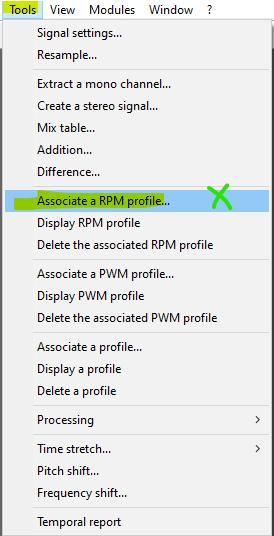 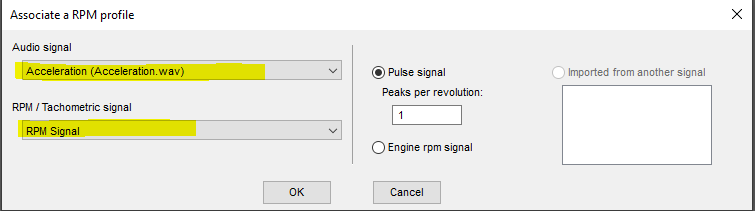 Importing text samples in SAS
19
What would an expert do?
20
Solution – Part 1 – Getting Started (1/2)
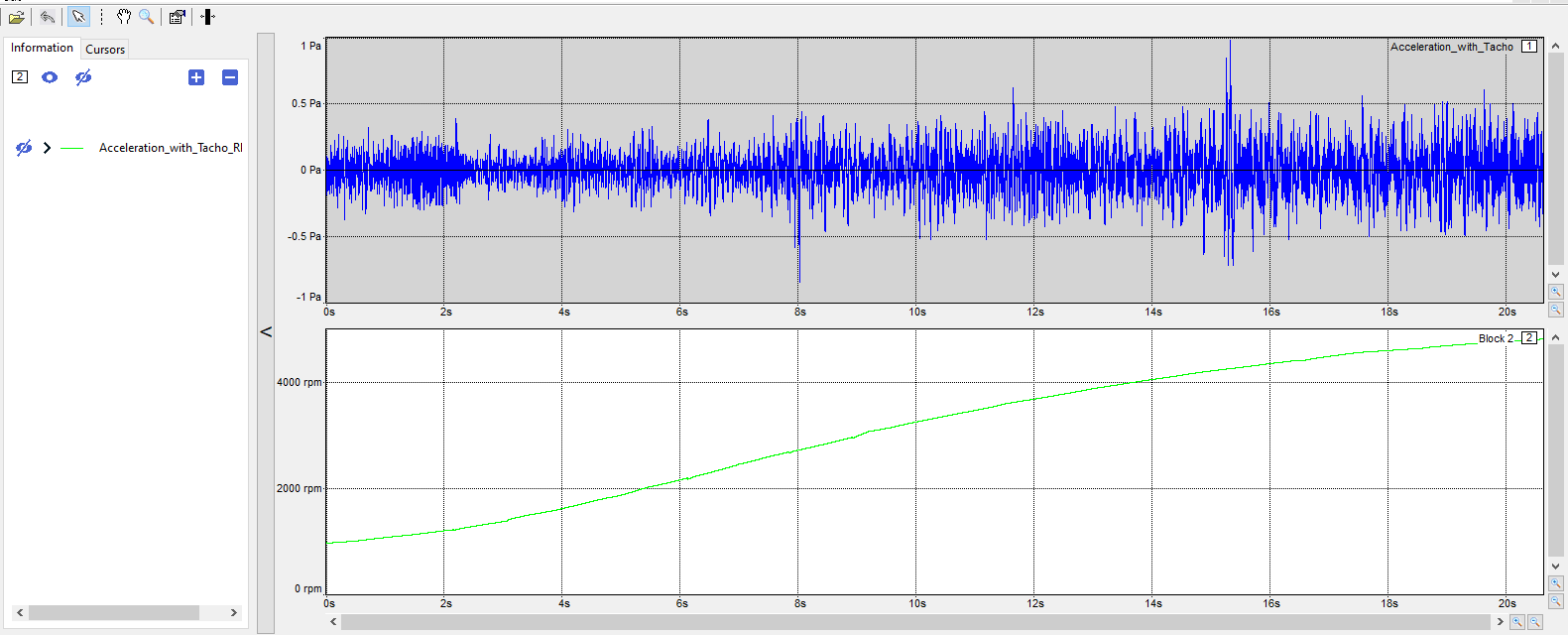 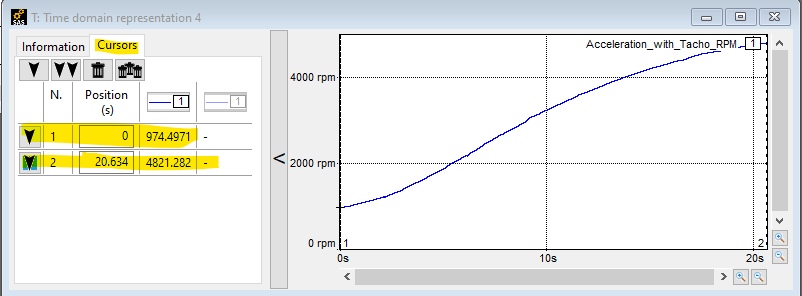 21
Solution – Part 1 – Getting Started (2/2)
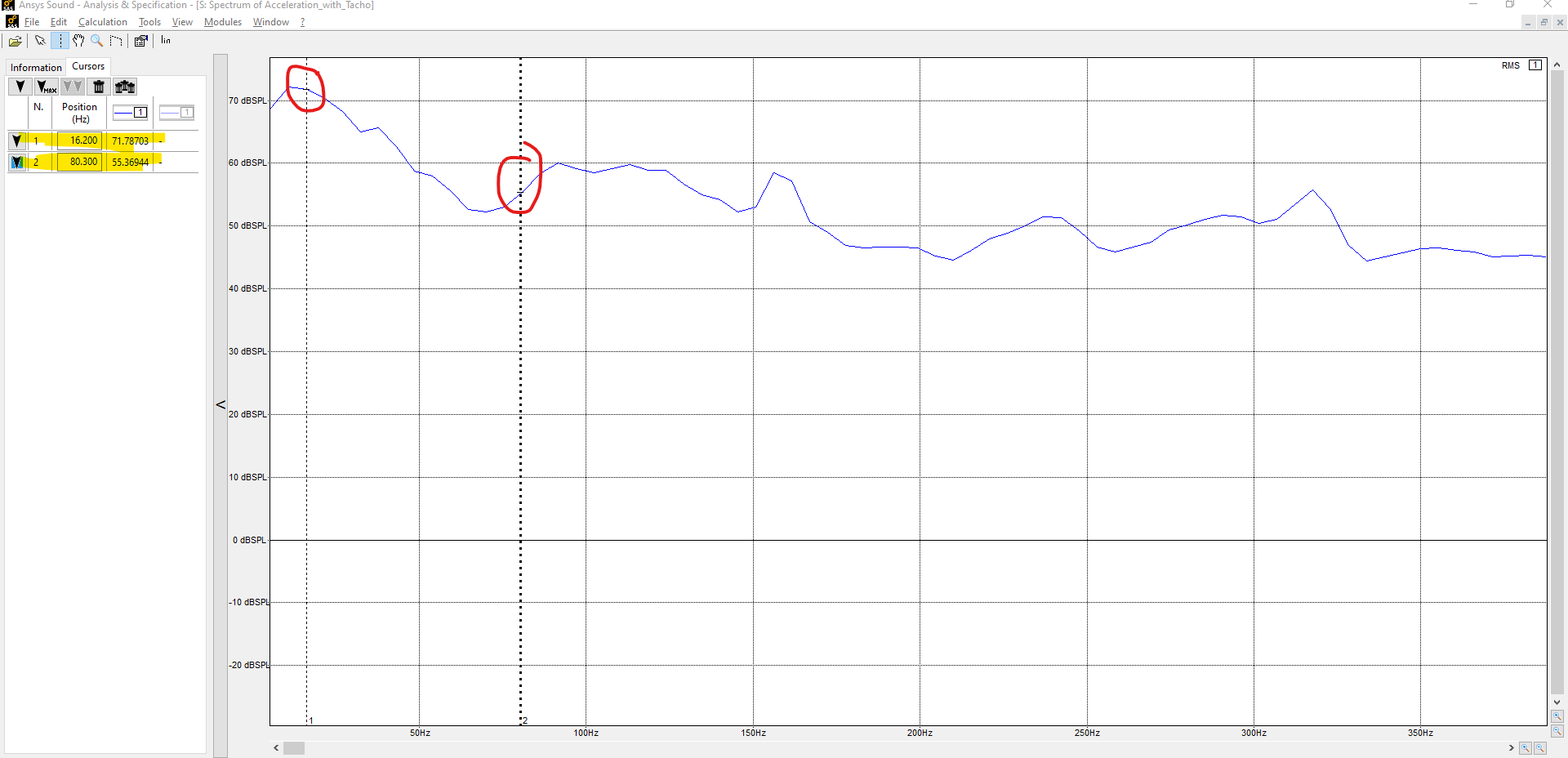 The Spectrum can be obtained by using “Right Click > Calculate Spectrum” 
By zooming on the X – axis and looking at the frequencies previously computed, we can only notice that these values are high compared to higher frequencies but they do not appear as peaks still.
One noticeable thing is the peak at approx. 16.3 kHz
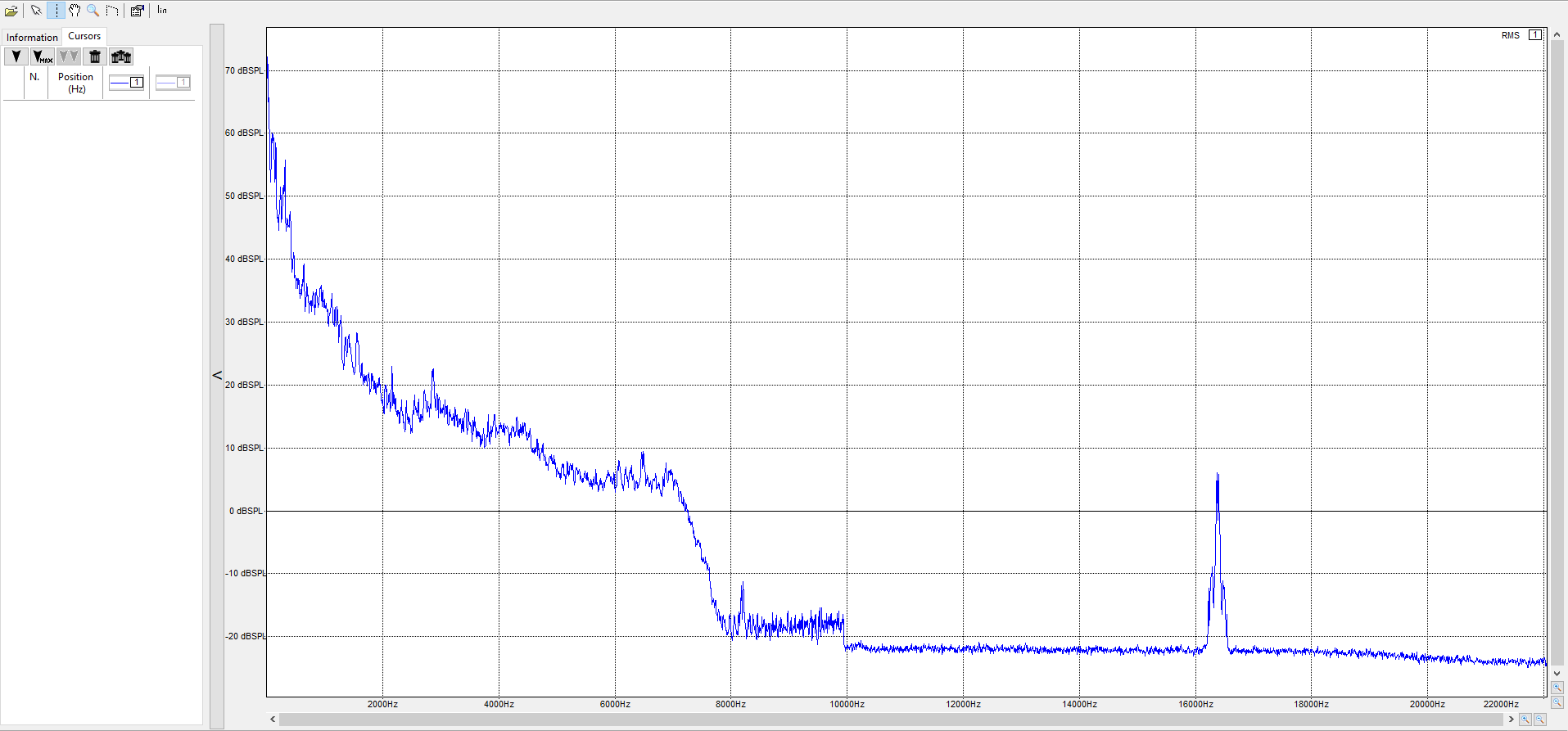 22
Solution – Part 2 – Time-Frequency Analysis (1/3)
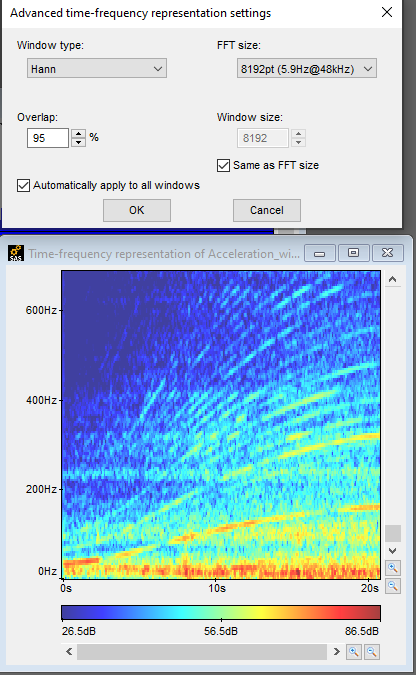 When computing the time-frequency representation, several parameters can be specified 
Number of FFT points
Window used
Overlap in %
Each of them influence the time-frequency representation
In our case, the parameters on the right provide a good representation
23
Solution – Part 2 – Time-Frequency Analysis (2/3)
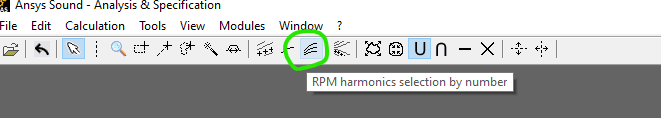 Orders are the evolving lines that you can see on the time-frequency representation
They can be automatically detected by using “RPM Harmonics selection by number” in the menu bar  we obtain the plot on the right with the black lines. Note that not ALL orders have been selected and you can still see evolving lines above 800 Hz with less amplitude
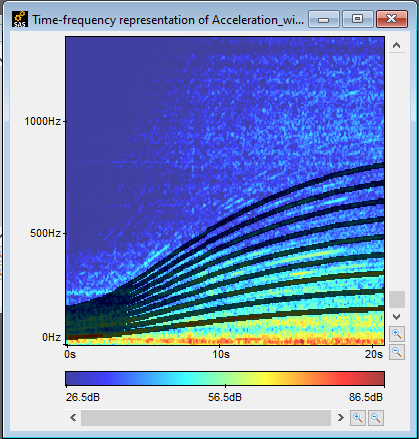 24
Solution – Part 2 – Time-Frequency Analysis (3/3)
The plot below is the same as before except that the region around 16 kHz has been amplified by 50 dB. You can notice a straight line at approx. 16.3 kHz that has a greater amplitude that the rest…
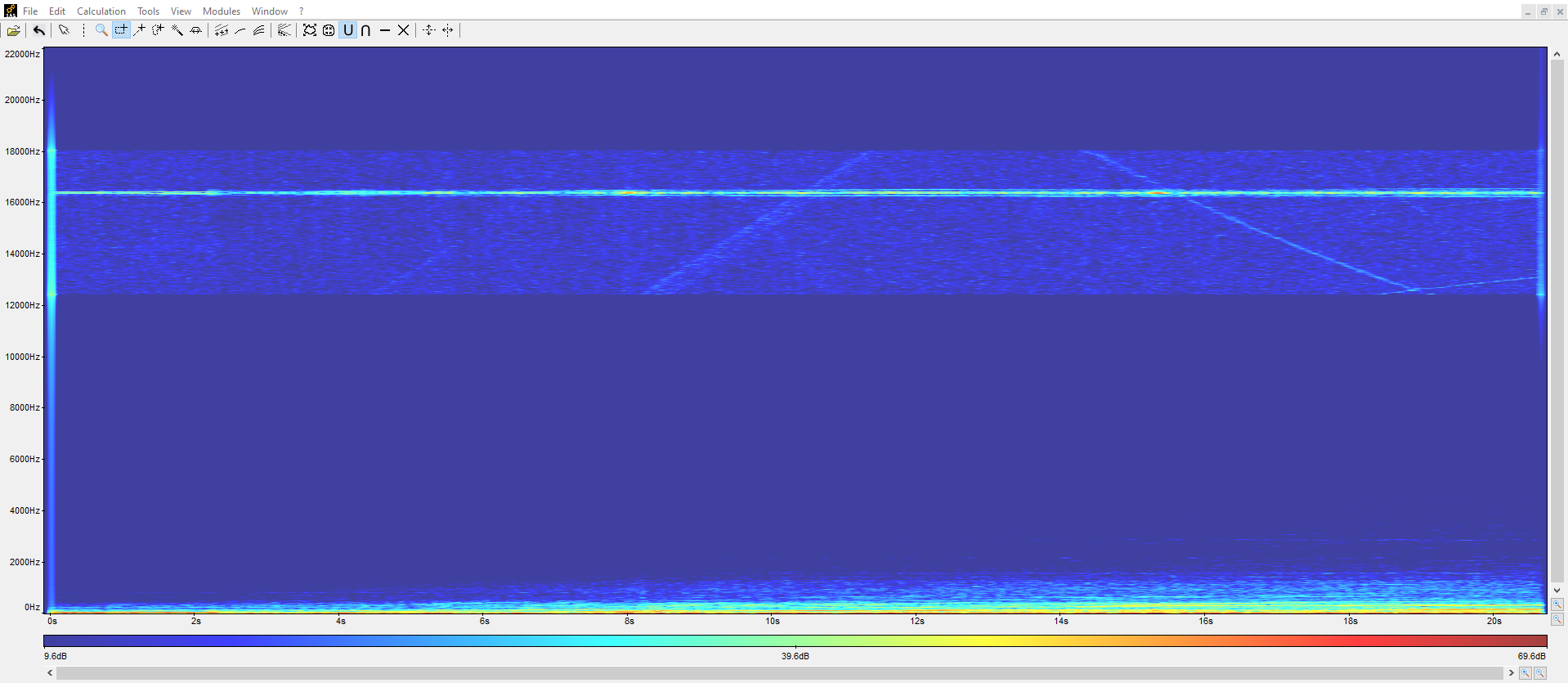 25
Solution – Part 3 – Order Isolation (1/2)
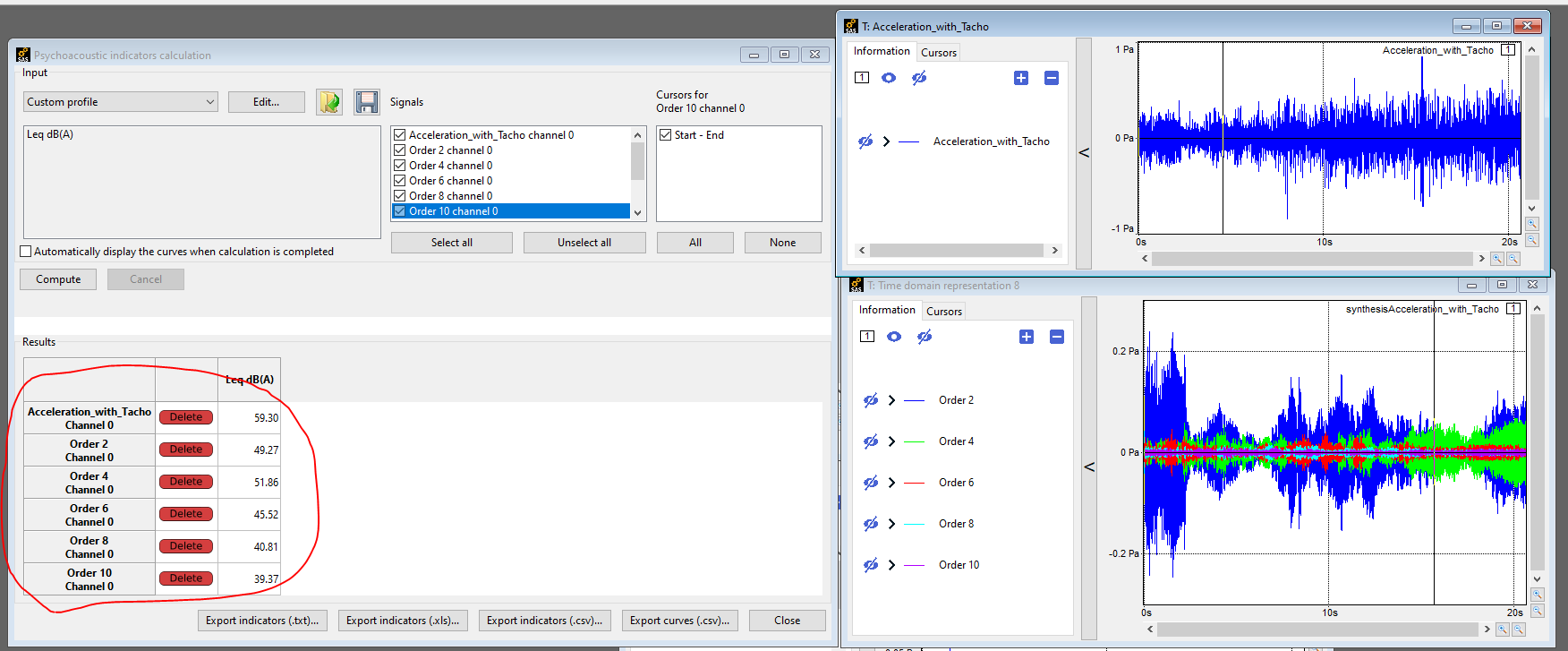 Different order can be used by following the procedure indicated in the corresponding slide
The idea here is to use different approaches to analyze orders:
First, with your ears, which one sounds louder ?
Second, by computing the dBA level
Computing the first 10 orders for this signal is enough, you can easily notice that order number 4 is the loudest with a dBA level of 51.86 dB(A)
26
Solution – Part 3 – Order Isolation (2/2)
Another way to analyze order is to switch the display to “Time-Order” when using the spectrogram 
Then “Right Click > Order Analysis…”
More information on the user guide
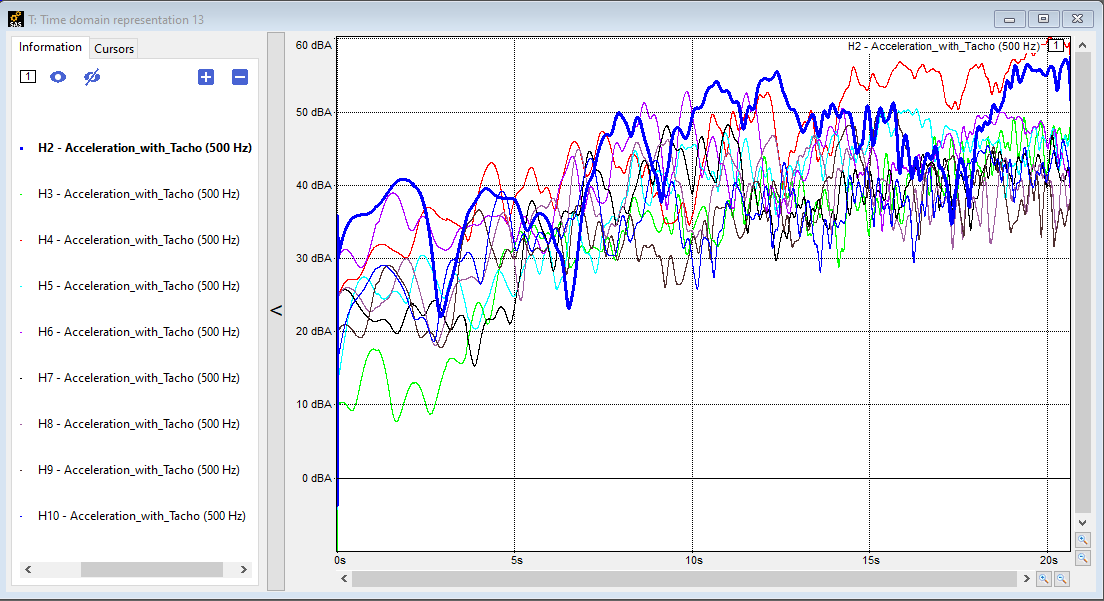 27
Solution – Part 4 – dBA Level Attenuation
For this part, the idea is to assess how removing one order will impact the overall dBA level as well as the sound itself.
There’s no “right way” to do it, one solution is to remove orders 4 to 6 and the new signal will have a level of 57.8 dB
It is interesting to note that removing the “16 kHz peak” won’t affect the output dBA level. This peak seemed to be loud but was weak in comparison to the orders.
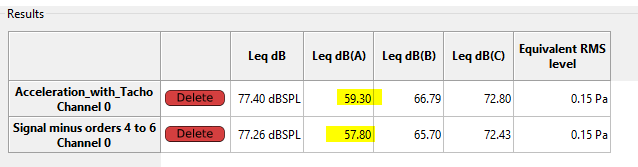 28
Further Information and Resources
Ansys Academic | Simulation Software for Educators, Researchers and Students. 
Ansys Innovation Courses : Free to Access to courses covering a variety of physics and software. 
Ansys Education Resources: Specifically developed for Educators.
Ansys Learning Forum: Ask questions to the Ansys Community!
Ansys Learning : Ansys YouTube Channel with dedicated video playlists.
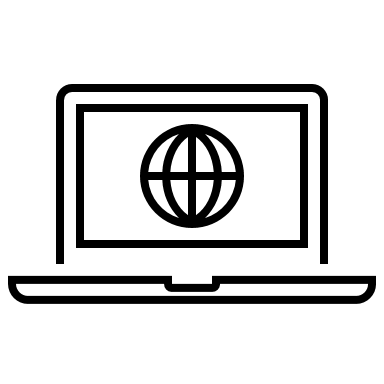 29
30